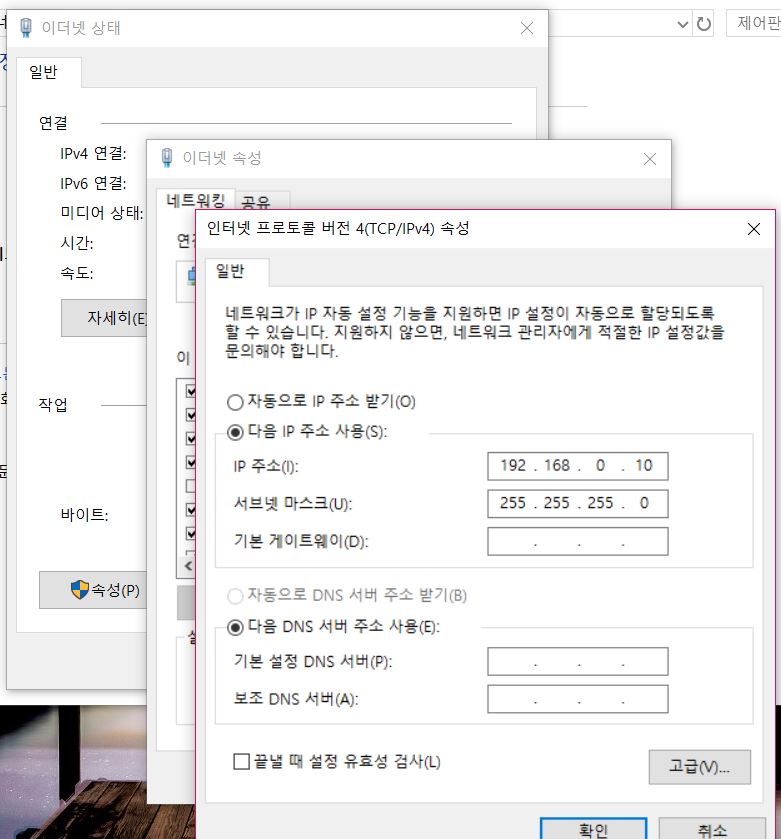 Ethernet status
Ethernet property
Use the following IP address
General
IP address
Obtain an IP address automatically
Subnet mask
Default gateway
Click
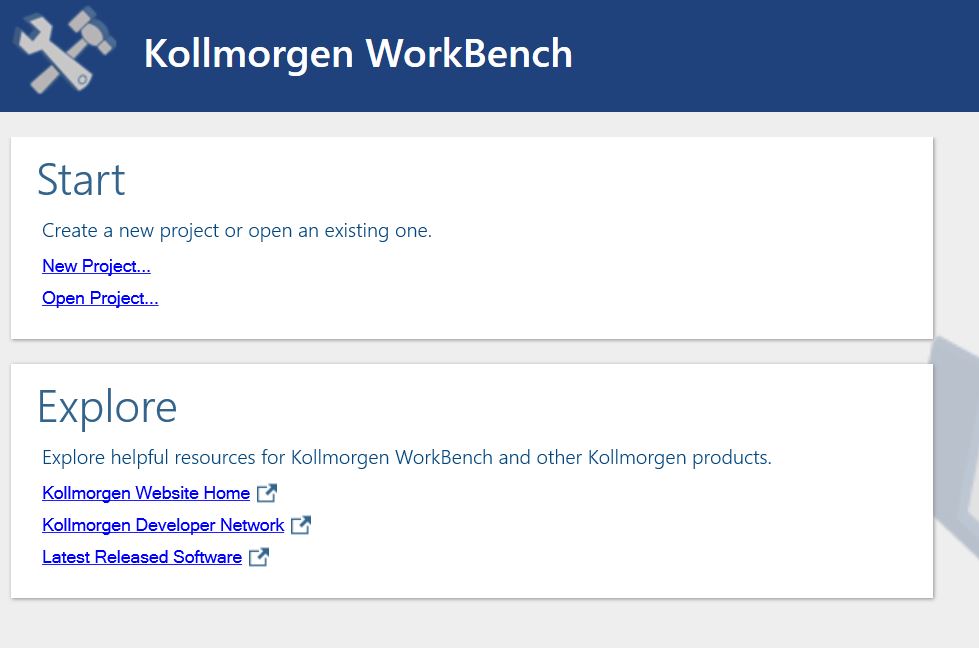 Driver IP address
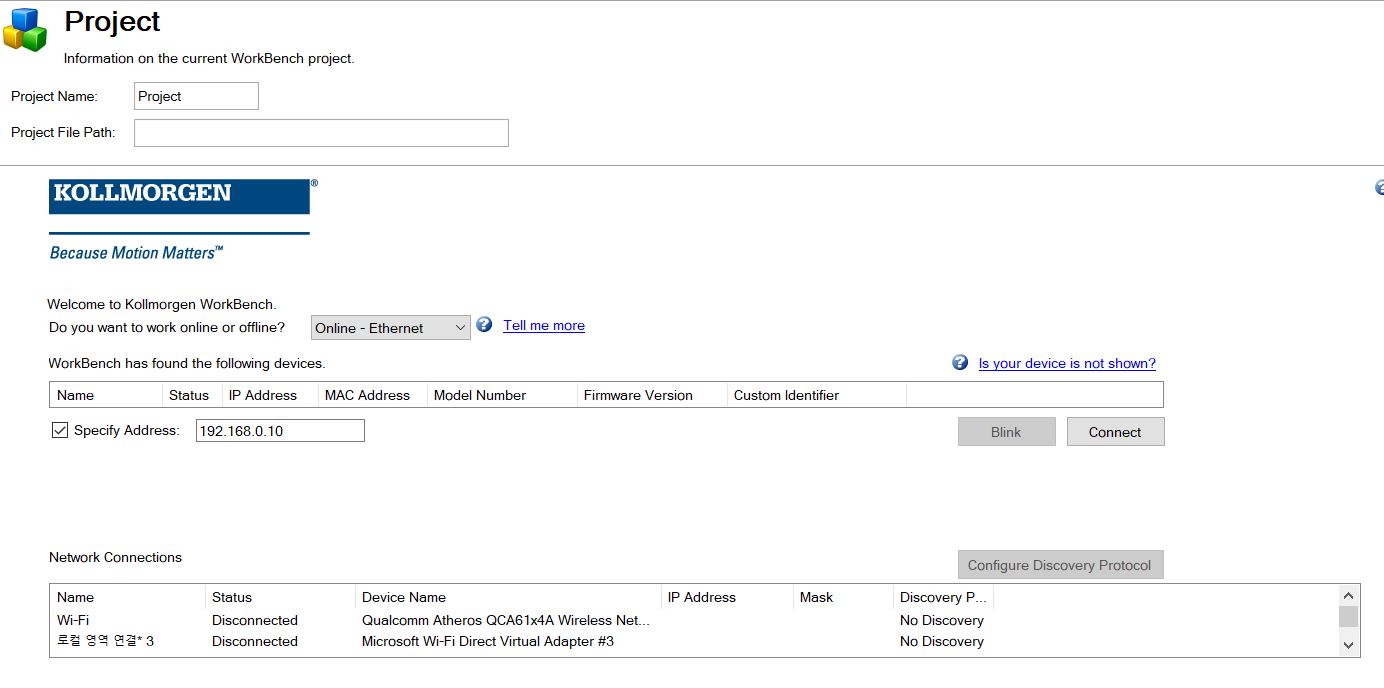 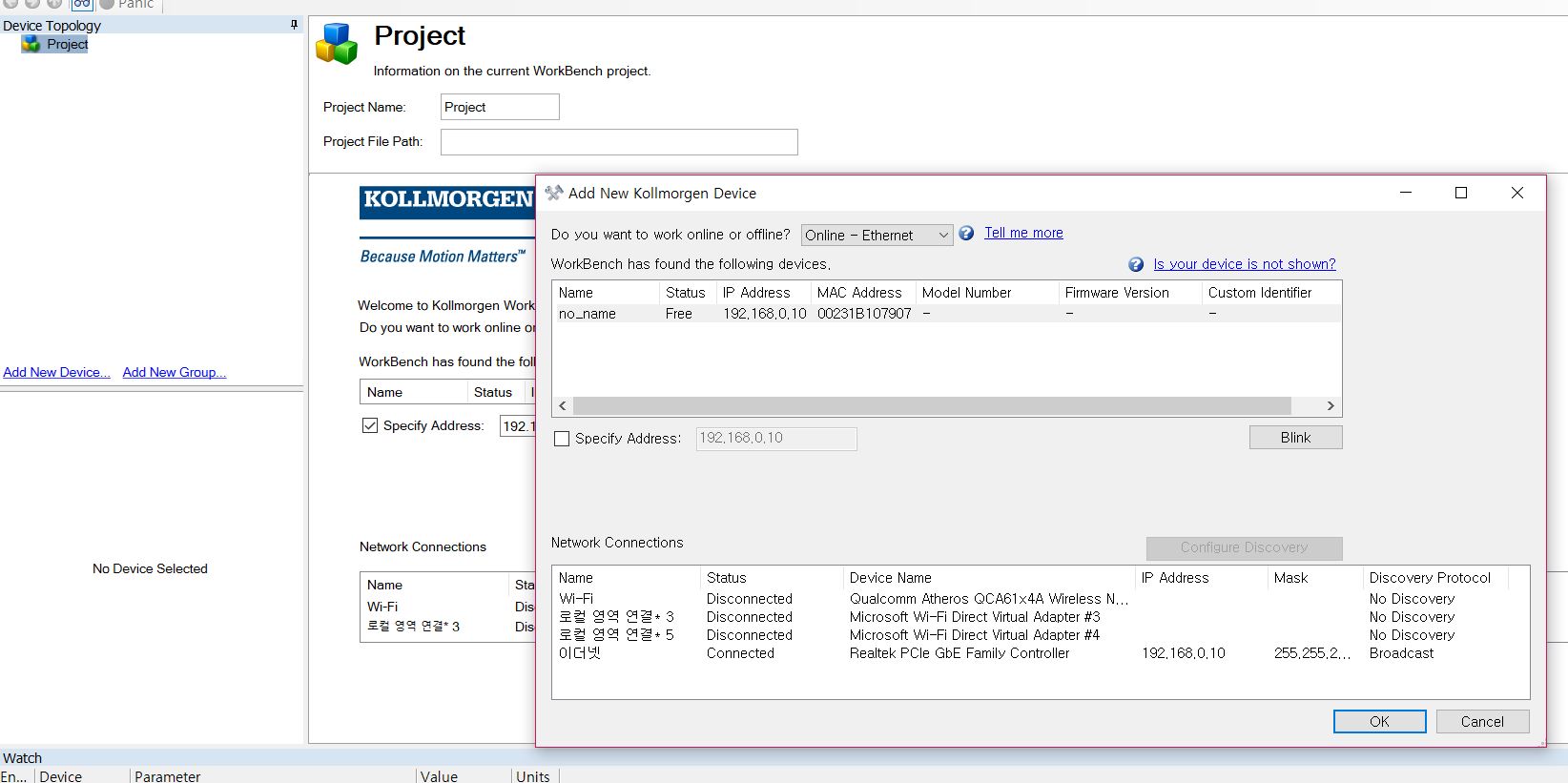 click
Driver IP address
Only Ethernet is Broadcast. 
All adapter is no discovery.